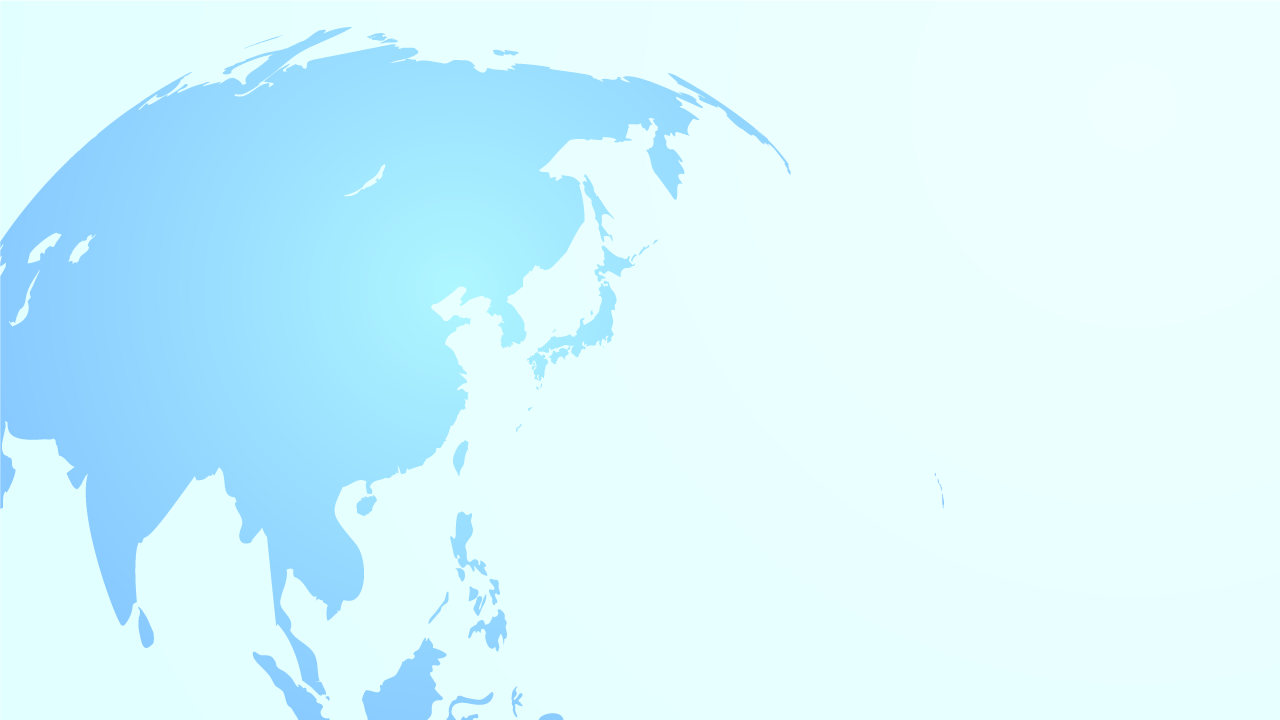 【タイ人実習生向け】
タイへの空路入国禁止措置の延長について
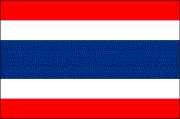 在タイ日本大使館